Academic Excellence
October, 2018
Spring 2018 
SBAC Results
Overview
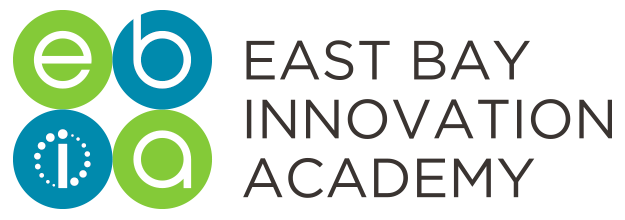 SY 18.19 EBIA Student Population Profile
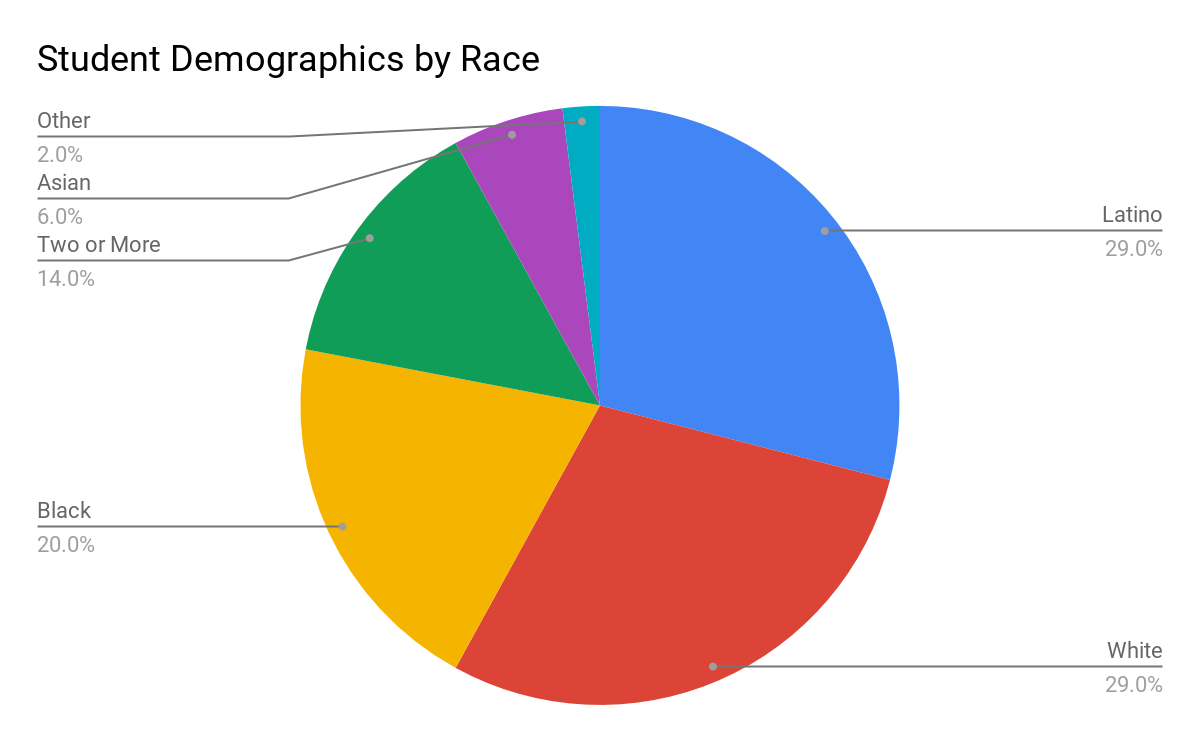 Student Profile
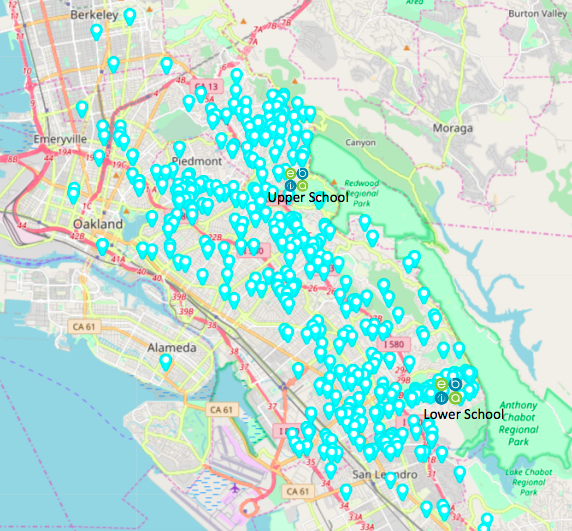 Students with Disabilities - 17%, EL - 5%, FRL - 25%
[Speaker Notes: Versus OUSD - https://drive.google.com/file/d/18vKVTDbTxKOTlnQGSZmITyiuNI-1Am_R/view

A comprehensive collective bargaining agreement (CBA).
A strong compensation and benefits package outpacing neighboring districts.
Over 15 days of professional development across the schoolyear.
Daily team meeting structure to ensure collaboration and alignment.
Comprehensive coaching model with ongoing feedback and support.]
Fall Baseline Data
Fall Baseline Data
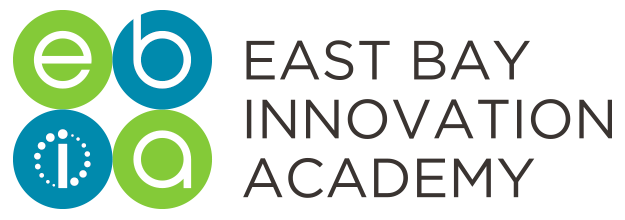 SY 19.20 Student Recruitment Kick-Off
Renewal Petition Update
Renewal Petition Update
Submitted on September 26th, 2018

Presentation before the OUSD board scheduled for October 17th, 2018
2:00 - 5:00pm
KDOL TV Studio, B-237 (Committee Room), 
Met West High School Entrance, 314 East 10th Street, Oakland.

Board and community engagement ongoing
Intersession Update
Intersession Update
Lower School
Advisory PLP prep during mornings
Rotational Program Model
Partners: Low ropes, Music, Dance, Acting, Biking, Engineering

Upper School
Advisory PLP prep during mornings
Week long program selection
Partners: Video, Music, Sound Engineering, Entrepreneurship, College/Career Readiness
Independent study and internships available